Developing Yourself and Others as Future Leaders
Ann Page

Lead Clinician – Clinical Services and Workforce Development
Leeds Teaching Hospitals NHS Trust
Immediate Past Chair - United Kingdom Clinical Pharmacy Asssociation
Outline
I do some talking (you interrupt for questions if the spirit moves you!)
You do some talking.  (to your colleagues, not to a big group, and with a no role-playing guarantee).
I do a little bit more talking and you ask questions
“Let whoever is in charge keep this simple question in her head … how can I provide for the right thing to be always done?”
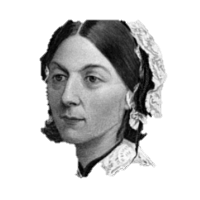 Florence Nightingale
"I want every little girl 
who someone says 'they're bossy' 
to be told instead  
'you have leadership skills’”

Sheryl Sandberg 2013
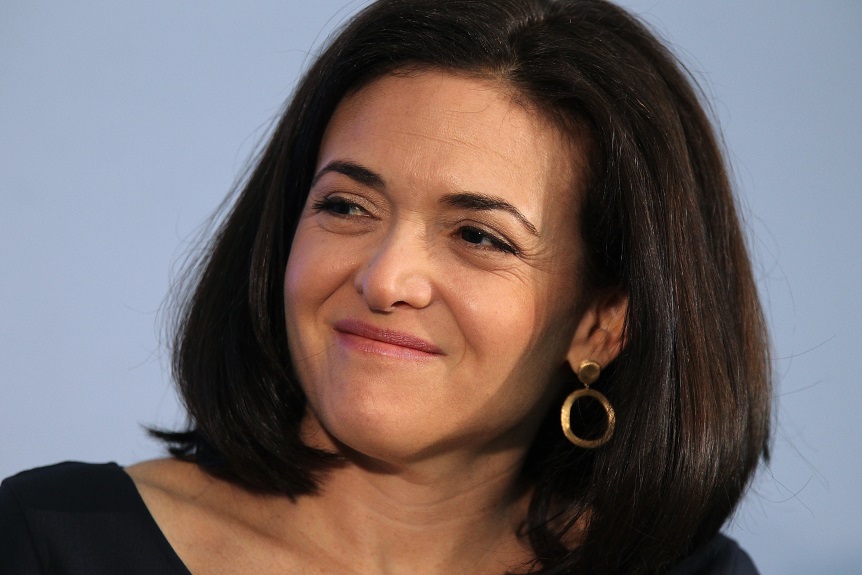 "I want every little girl  young practitioner 
who someone says 'they're bossy' 
to be told instead  
'you have leadership skills’”

Sheryl Sandberg 2013
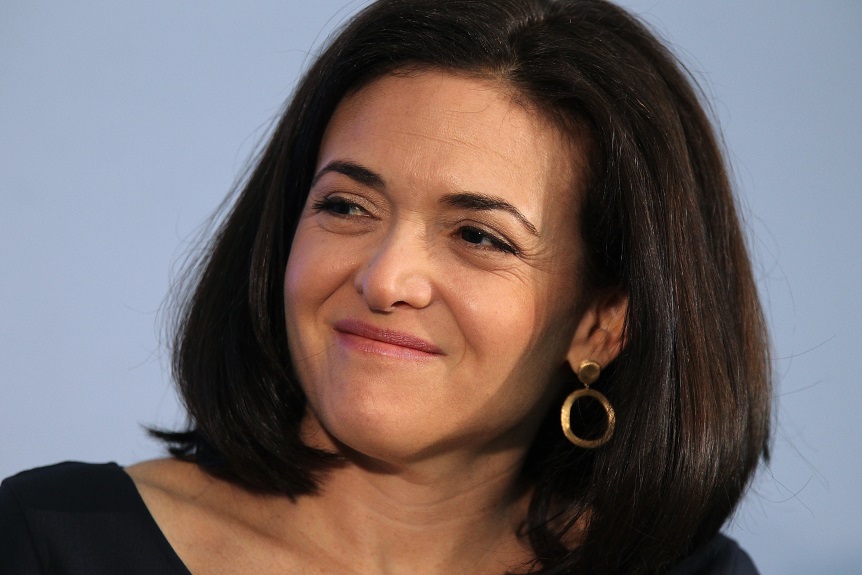 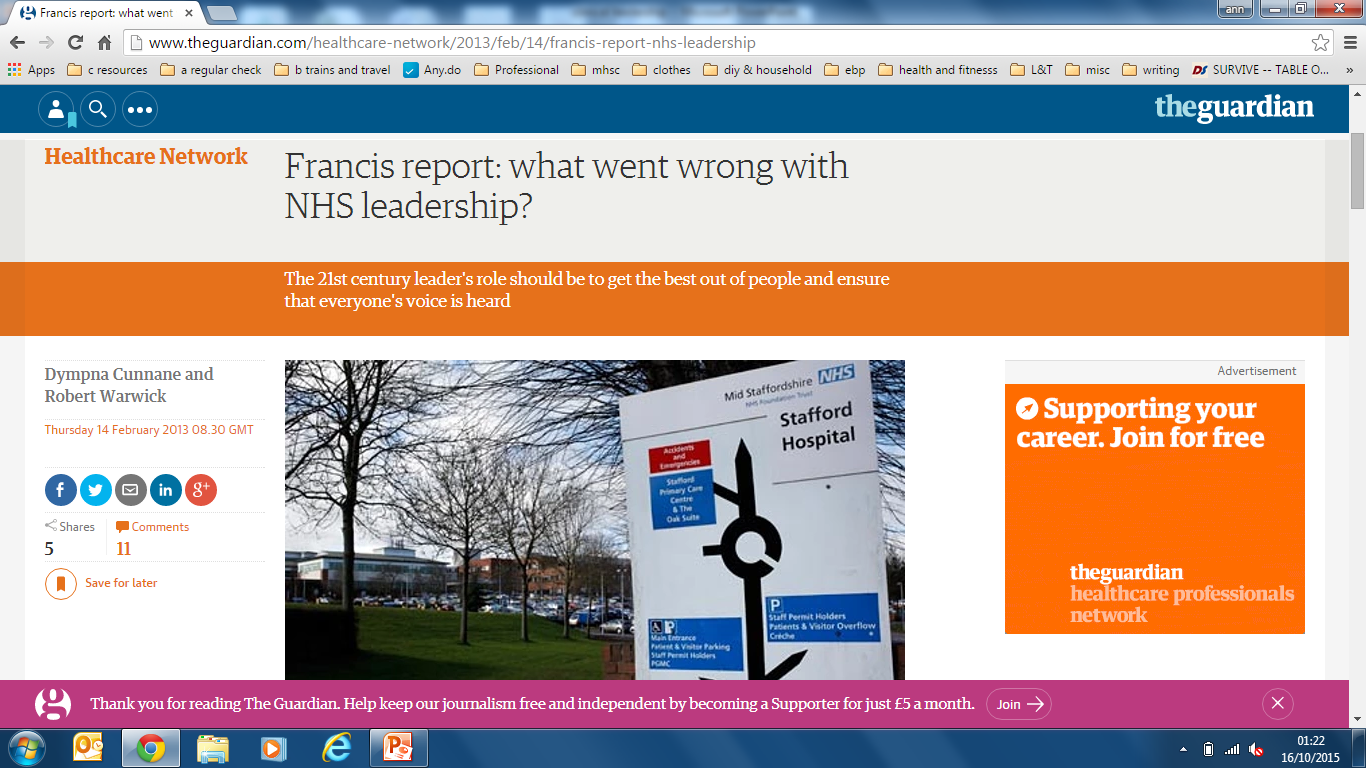 What is leadership?
NOT the same as management: non-managers lead.
Care of patient vs. care of population
Own professional group vs. multidisciplinary groups
Wider leadership and influence
Micro to Macro
Sometimes we lead on the care of an individual
Sometimes we lead a team
Team roles may be fluid rather than fixed
Like all skills, leadership can and should be developed.
“organic” development
Use something to undertake a gap analysis  - a framework
A useful “scaffolding” on which to hang experiences and aspirations
Prompts reflection
Provides specific criteria against which to self-assess/ask others to describe us
Frameworks available
NHSLA Healthcare Leadership Model
RPS Leadership Development Framework
RPS and APTUK development frameworks
RPS Leadership Development Framework
Based on the NHSLA Healthcare Leadership Model
Same 9 domains of leadership
Enables inter/multidisciplinary communication and development
Tailored to our professional lives and experience (while still being broad enough to be used by all of us)
Accompanied by the handbook:
Maps the domains against the FPF and APF
Lots of useful examples from pharmacy practice
How I use it
For myself and my team….
To map our practice and help plan our development
To help give and receive constructive feedback
In my wider organisation….
To ensure organisational focus on leadership behaviours, e.g. through structured 1:1s or appraisal
To describe desired outcomes of education/development activities
To facilitate succession planning
In my organisation…
Leadership development is a priority for the coming years
600+ staff in a complex system, therefore need leaders in all areas and at all levels
Accessing development and training at all levels is going to be important, 
BUT
There’s a lot more to it than going on courses, and the LDF is useful for some in planning development.
Useful to me in prioritising what activities and processes to support
In my organisation…
We have a set of organisational values around which our appraisal is based 


We also have a Trust-wide 
change management 
process
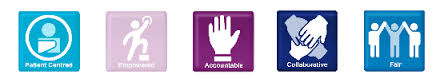 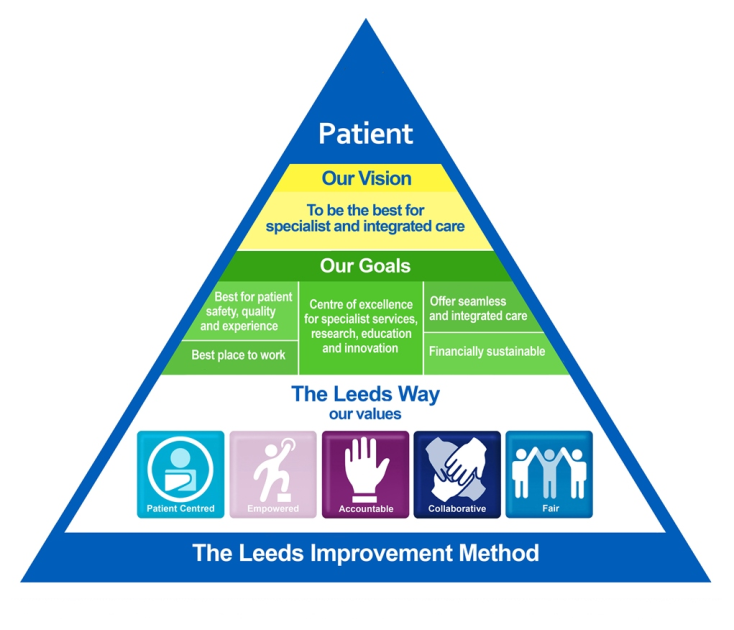 Therefore, use of any development framework has to complement this, not confuse people.
Over to you….
Time for some activity in small groups
I promised no role playing….
I keep my promises!
There will also be no “creeping death” feedback from this activity:  your group will get out what you put in.
In a small group of two or three….
Either
Choose a leadership domain you wish to develop.  Discuss how your current practice reflects the descriptors and activities you might undertake to develop yourself.
Or
Choose a domain you wish to develop in your team or a team member.  How could you support this?
Or
Acknowledge that you chose the wrong session and that this isn’t for you.  Use the time for something else constructive.  I won’t be offended!
Now…
Join with the small group next to the one you’re in
Learn from their discussions and let them learn from yours
Leadership pro tips….
Leadership pro tips….
Pick your role models
Find your style
Be authentic: be yourself
Lead your values
Get some support!
Build/find your support networks and if necessary, access some leadership development training
Colleagues 
UKMI!
UKCPA
RPS
PCPA
GHP
CPPE
NHS leadership programmes
Academic programmes
Don’t be afraid to lead people whose job you can’t do
It’s OK (it’s great!) that it’s no longer all about you
Hard /uncomfortable? That’s how you’ll know you’re developing
Don’t be afraid to be unpopular (sometimes) 
Challenge prejudice and bad behaviours - you’ll sleep better…
The world is full of people queuing up to tell you that you can’t do something: they don’t need your help… 
Fight imposter syndrome
…but retain some humility!
Forty years is a long time
1840 weeks
9200 days
69,000 hours

It’s up to you how you spend it, but I firmly believe….
You’ll achieve more if you enjoy the people you’re traveling with!